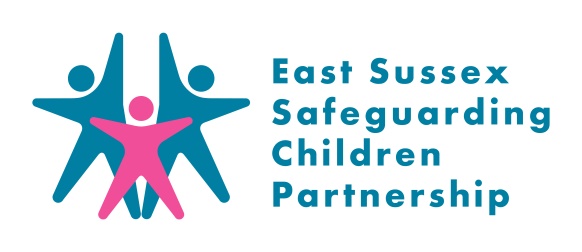 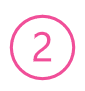 Step Up/Down from Early Help Audit: Summary for Practitioners & Managers December 2021
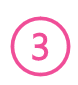 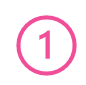 Method
Six cases that had been stepped up and/or down from Early Help were randomly selected using Children’s Services data where the child had recent multi-agency involvement. The cases reflected a range of disabilities, circumstances, age groups, location and outcome.  Each auditor was sent an audit tool based upon the Ofsted framework and populated with the details of each case. Auditors examined their agency records and discuss findings and to agree the learning, the strengths, the factors that supported good outcomes and the recommendations
Background
The East Sussex Safeguarding Children Partnership (ESSCP) Quality Assurance (QA) sub-group is responsible for monitoring and evaluating the effectiveness of the work carried out by partnership agencies to safeguard and promote the welfare of children; and to make recommendations about ways this can be improved.

In December 2021 the QA Subgroup completed an audit where the case had been stepped up and/or down from Early Help and had multi-agency involvement.

Early Help is an approach to improving outcomes for families with several and complex problems. It intention is to provide earlier, coordinated and more effective support to whole families. This also reduces the long-term costs to local services. Early Help Keyworkers work in partnership with the family for an extended period of time.
Strengths of Multi-Agency Practice
In the cases audited, there was evidence of:
appropriate use of step up and down from Early Help.
good, timely and effective response from Early Help and Social Care.
Strategy Discussions involving relevant professionals and was held within timescales.
good Family Assessments, that were very detailed and covered all factors.
good coordination and follow up on the cases that involved a Multi-Agency Risk Assessment Conference (MARAC).
good and effective contact with the family.
effective management oversight and reviews in all cases.
good multi agency co-ordination in four cases, including effective collaboration between police, social worker, GP, Child and Adolescent Mental Health Services (CAMHS), Education Support, Behaviour and Attendance (ESBAS), Probation and SWIFT Specialist Services to identify risks posed to the child and create an effective plan to safeguard them.
detailed and had achievable goals in the Short-Term Early Help Plan. The assessment included analysis of the risks. 
schools making a considerable effort to engage with the child and provide intervention for them. 
appropriate response with regards to liaison with mental health service and assessments. 
good intervention from police, SWIFT and CAMHS when they were involved in the cases
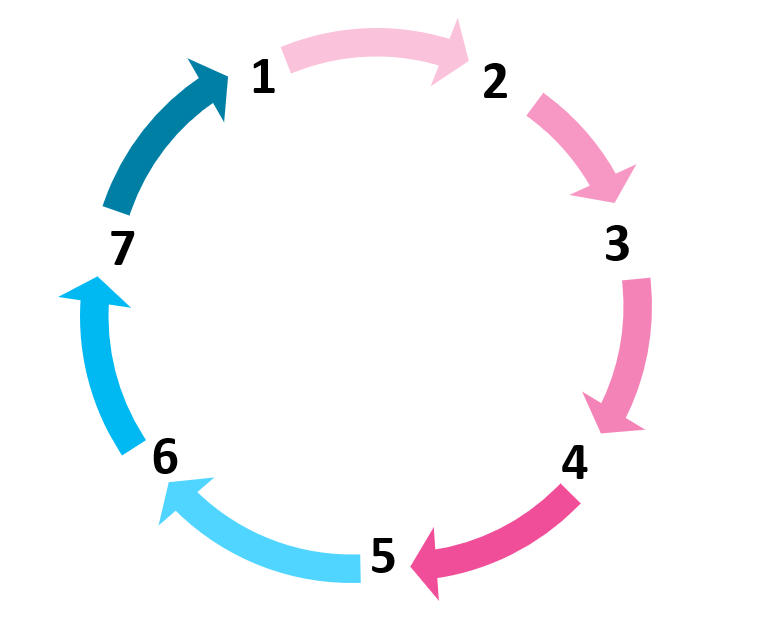 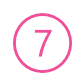 7 Minute Briefing on Step Up/Down from Early Help
Learning for practice
The ESSCP invite you to discuss some of the issues raised in this audit in your team meetings or during group supervision. We encourage your responses to be included in your team minutes and forwarded to the safeguarding lead within your organisation.
Points for discussion:
Why is it essential to use a translator instead of a family member?
How do you include the child’s voice in a child’s record or assessment?
Why is reflective practice important?
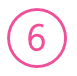 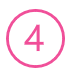 Recommendations for improvement
Improvement in individual cases
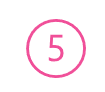 CCG Named GP to work with Children’s Services to produce guidance on what information should be shared with Children’s Services when they are unable to attend a Strategy Discussion.
CCG Named GP to remind Primary Care colleagues about the ‘Was Not Brought’ guidance and template letter on the CCG Intranet and the importance of following this when children are not brought to appointments.  
The Principal Social Worker to promote the new Children’s Services Translation and Interpreting Services Guidance once it has been updated.
The Principal Social Worker to update the resources around the voice of the child, including the neglect toolkit.
Pan-Sussex Procedures Sub-group considers updating the procedure on Strategy Discussions to include how best agencies ensure all actions are completed.
While there was evidence of good multi-agency work in all cases, particular improvements in individual cases were identified, including:  
Doing more one-on-one work with the children
ensuring all actions agreed at strategy meetings are completed. 
all direct allegations of historical sexual harm by a child results in a Strategy Discussion at the earliest opportunity and for this to be investigated by the police. 
schools and Early Help Keyworkers should use an interpreter and not rely on family members to interpret conversations.
improving how we engage fathers and/or significant men in.
improving documentation and including rational behind decision making on a child’s GP and police record.
the importance of documenting the voice of the child in the Family Assessment.
Learning Identified
The need for GPs to follow up with families when a child misses an appointment. 
GPs to provide the information that has been requested by Children’s Services when they are gathering information for meetings and assessments. 
Providers should not use family members for translating and should access translator services.  
To ensure agencies document the voice of the child in their assessment. Children's views are integral to evidence-informed practice.